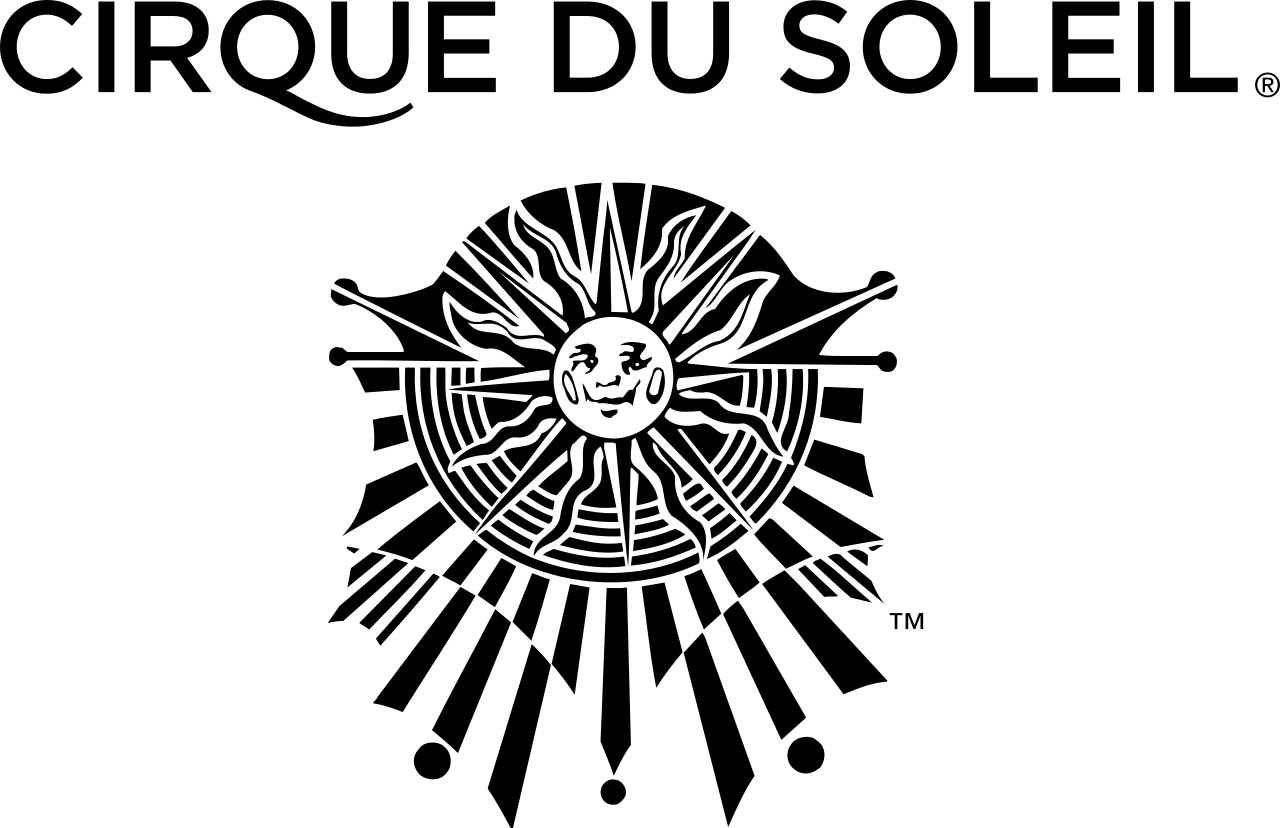 Reinventing the Circus
Information technology at Cirque du soleil
Pete Ellis, Sammy Sayed & Brad Spuhler
IT at Cirque du Soleil: Business Philosophy on Integration with IT
Complimentary blend of operational excellence and product leadership

Operational excellence: 
IT enables greater collaboration and support among associates, automation to manual processes and simplification to the procurement and management of assets globally

Product Leadership: 
IT empowers the organization to provide breakthrough theatrics, hire  and train top talent, and deliver a consistently innovative experience to its customers
Profit Model
Customer Value Position
Access to unparalleled sensory experience
Willing to pay more for a unique experience
Leisure oriented
High price visual experience

Variable pricing based on level of intimacy with the experience (quality of seating)
Critical Resources
Critical Processes
Cirque du Soleil Brand
Cirque Memory
IT infrastructure
Talent
IT integration/simplification
Talent acquisition, training and development
Global process alignment
2
10/2/2014
Cirque Memory: The IT Foundation for Cirque du Soleil
Serves as the central database management system for the enterprise

Allows users to access information, internal tools, and applications globally

Stores data on all aspects of the business from show and set design to costumes and makeup to roadshow tours to the recruitment and management of staff

Ensures consistency throughout all the business processes of the touring lifecycle
3
10/2/2014
Cirque Memory: A Connected Ecosystem
Tracks, monitors and connects touring shows across the globe
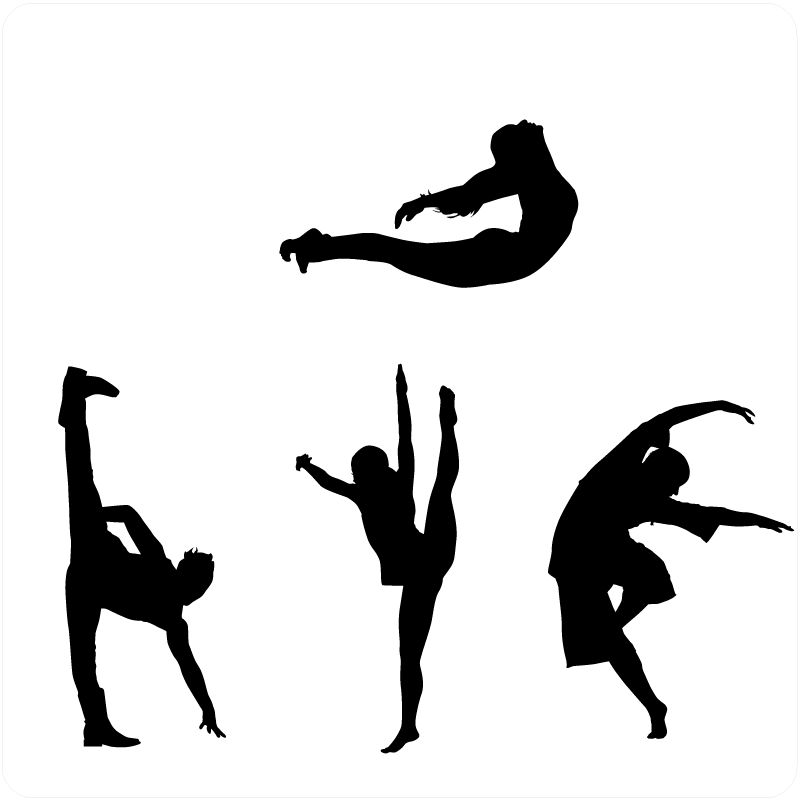 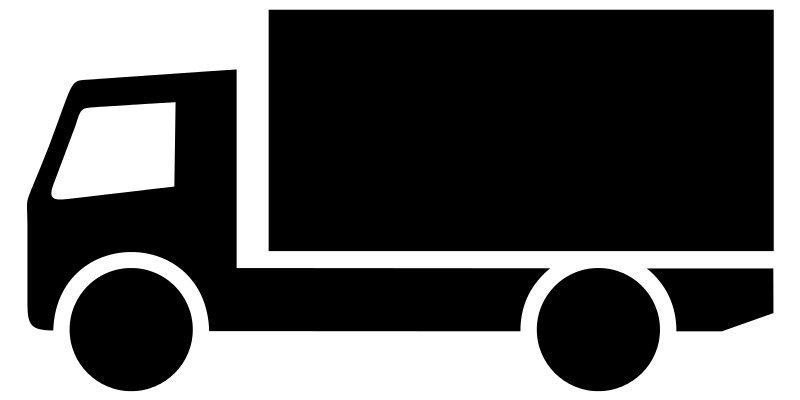 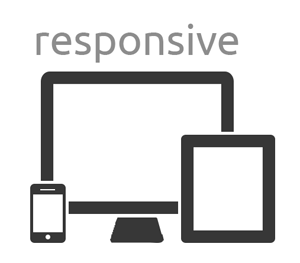 Stores dossier on each performer, tracking talent throughout their employment
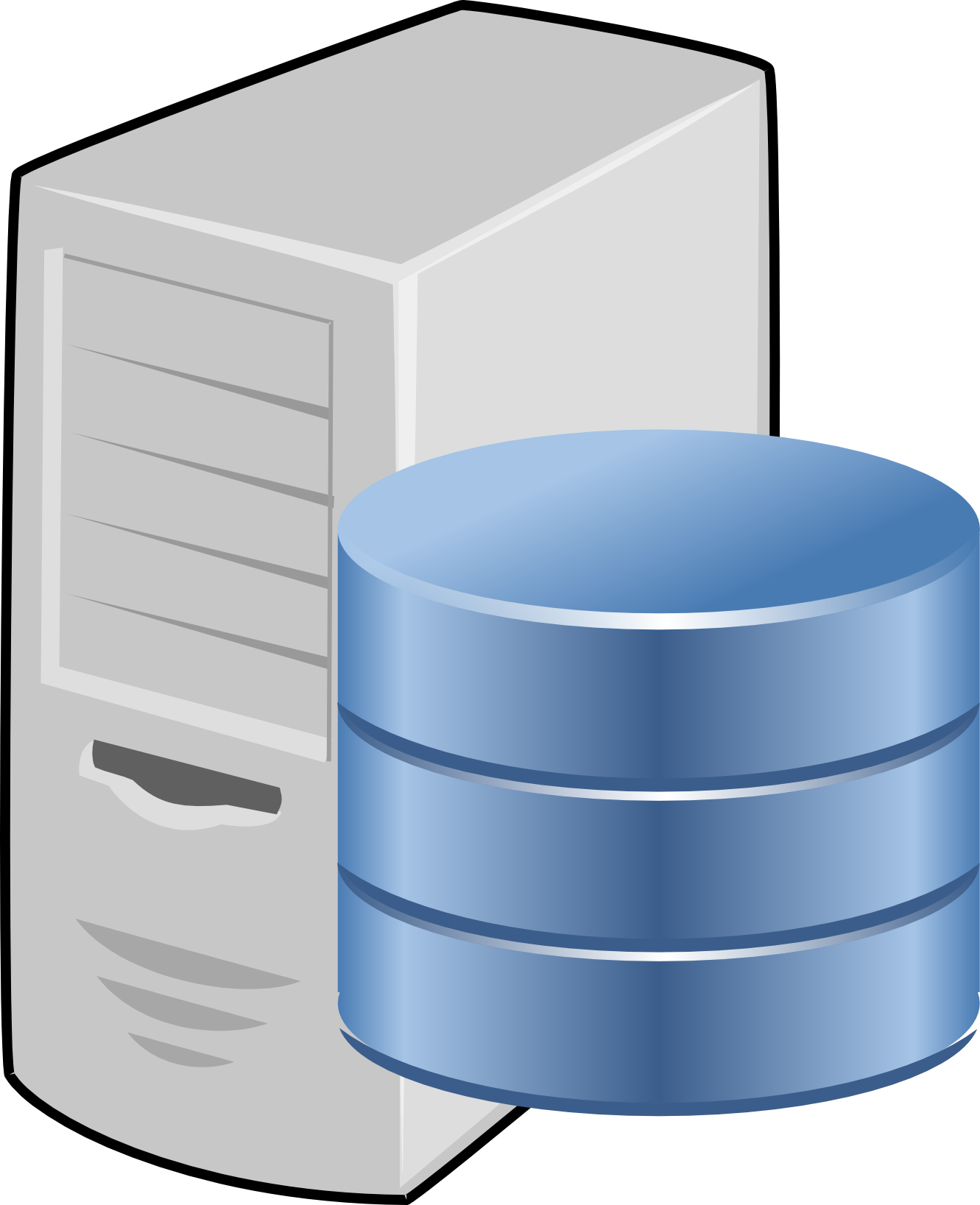 Supports associate connectivity globally to share Ideas and foster innovation
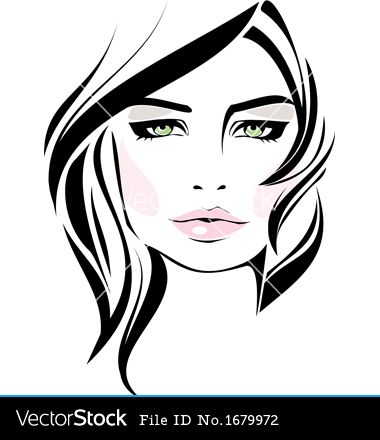 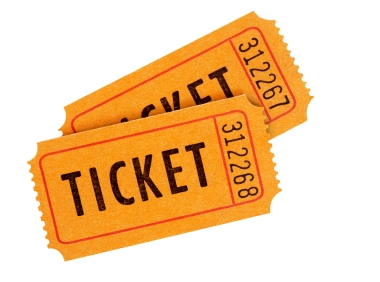 Stores makeup and costume designs for all shows, including materials and inventory to support each character, artist and/scene
Allowed for greater connectivity with ticket sales, generating engagement and incremental ticket sales
4
10/2/2014
Avoiding IT-Overload at Cirque du Soleil: Ensuring Balance Across the Strategic Roles of IT
Disadvantages: 
Pre-existing setup and solution to every process prevents rampant creativity and stifles innovation across the organization 
Global optimization can inhibit development of localized business and technical solutions 
No clear measurement mechanism or metrics for success
Global IT infrastructure and continued systemization requires investment in hardware and intellectual capital to support it – can be costly on the organization
Unclear on business ownership structure to support ongoing process rationalization and improvement
Requires continuous upgrade in technology and training to maximize use of the ERP system
5
10/2/2014